Grid integration of rooftop solar: An economic loss/gain to discom?
Akanksha Tyagi, Neeraj Kuldeep, Selna Saji


Energy Horizons 2019
New Delhi
18 July 2019
Session Partner
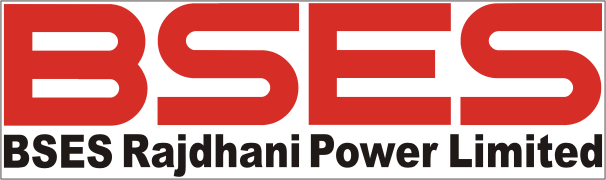 © Council on Energy, Environment and Water, 2019 and BSES Rajdhani Power Limited (BRPL)
CEEW – Among South Asia’s leading policy research institutions
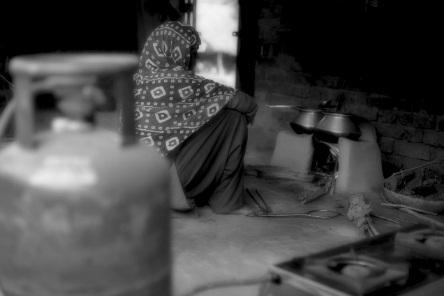 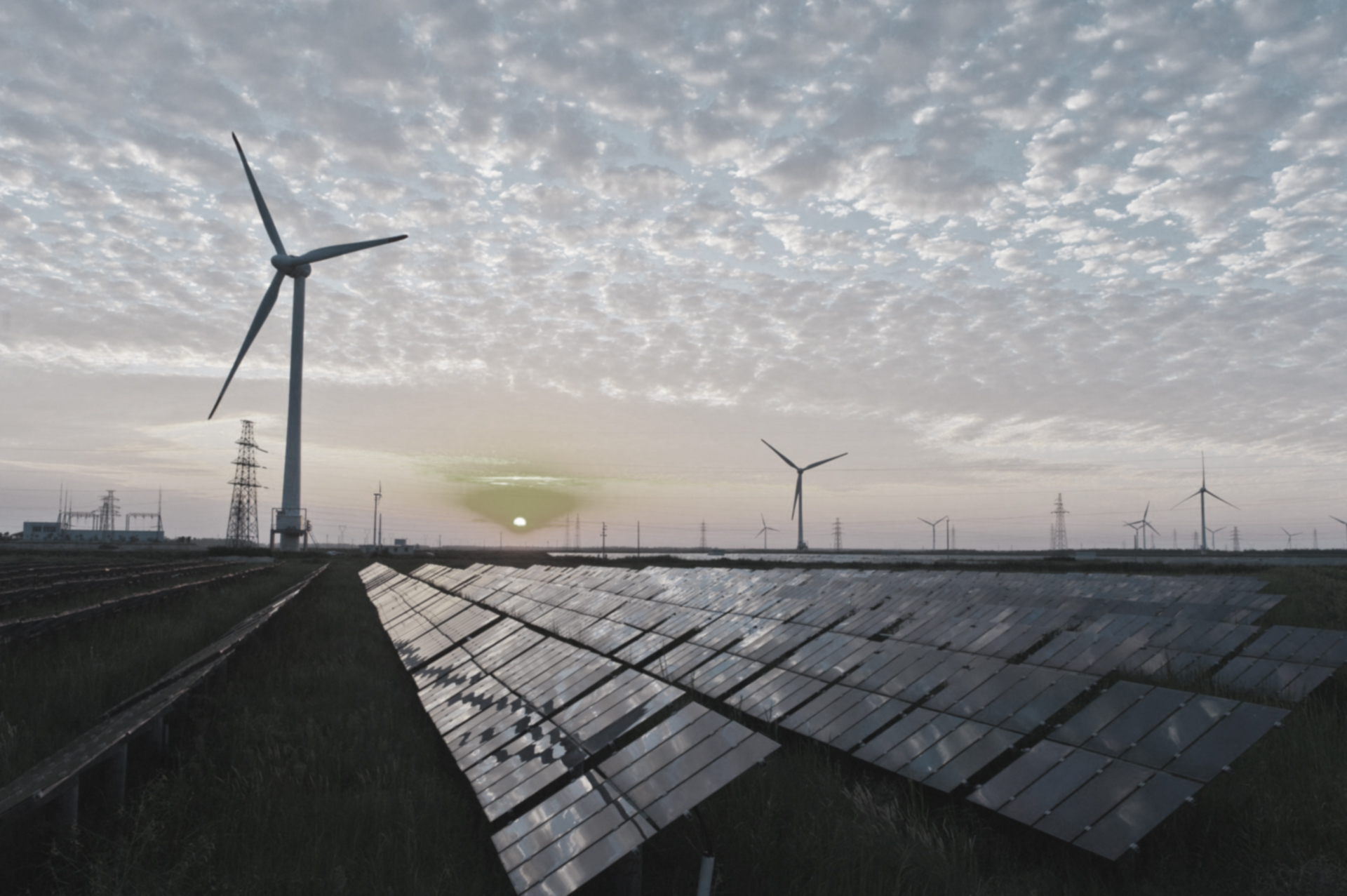 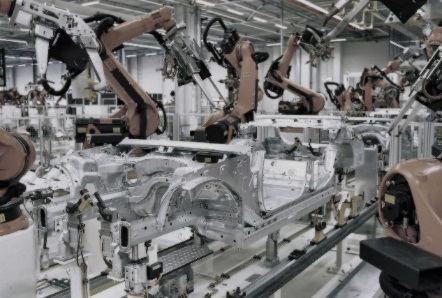 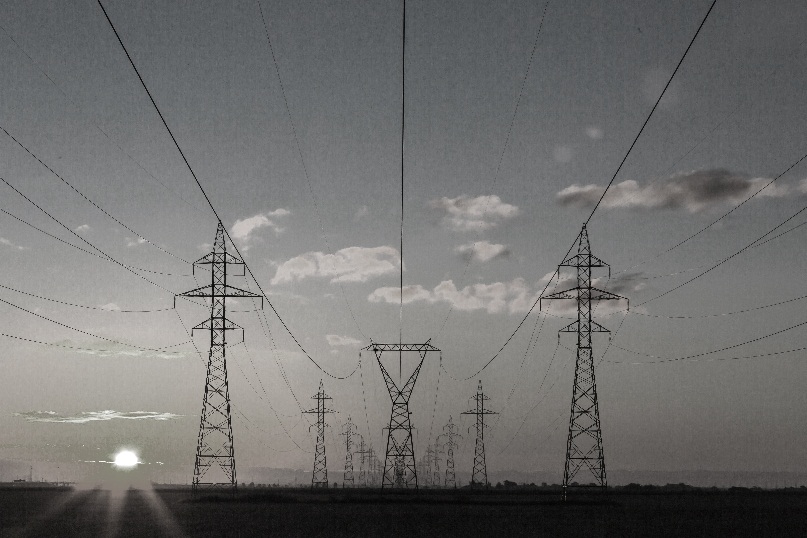 Low-Carbon Pathways
Power Sector
Energy Access
Renewables
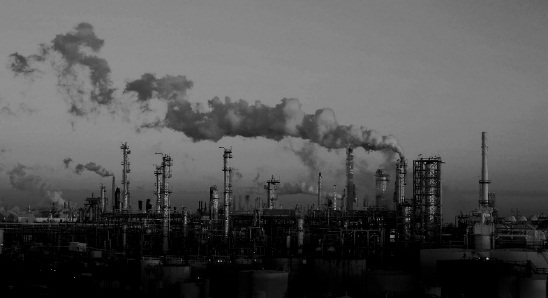 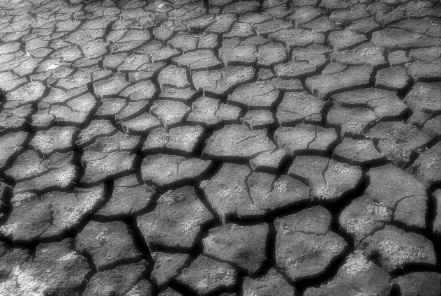 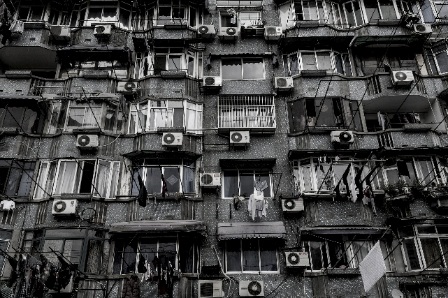 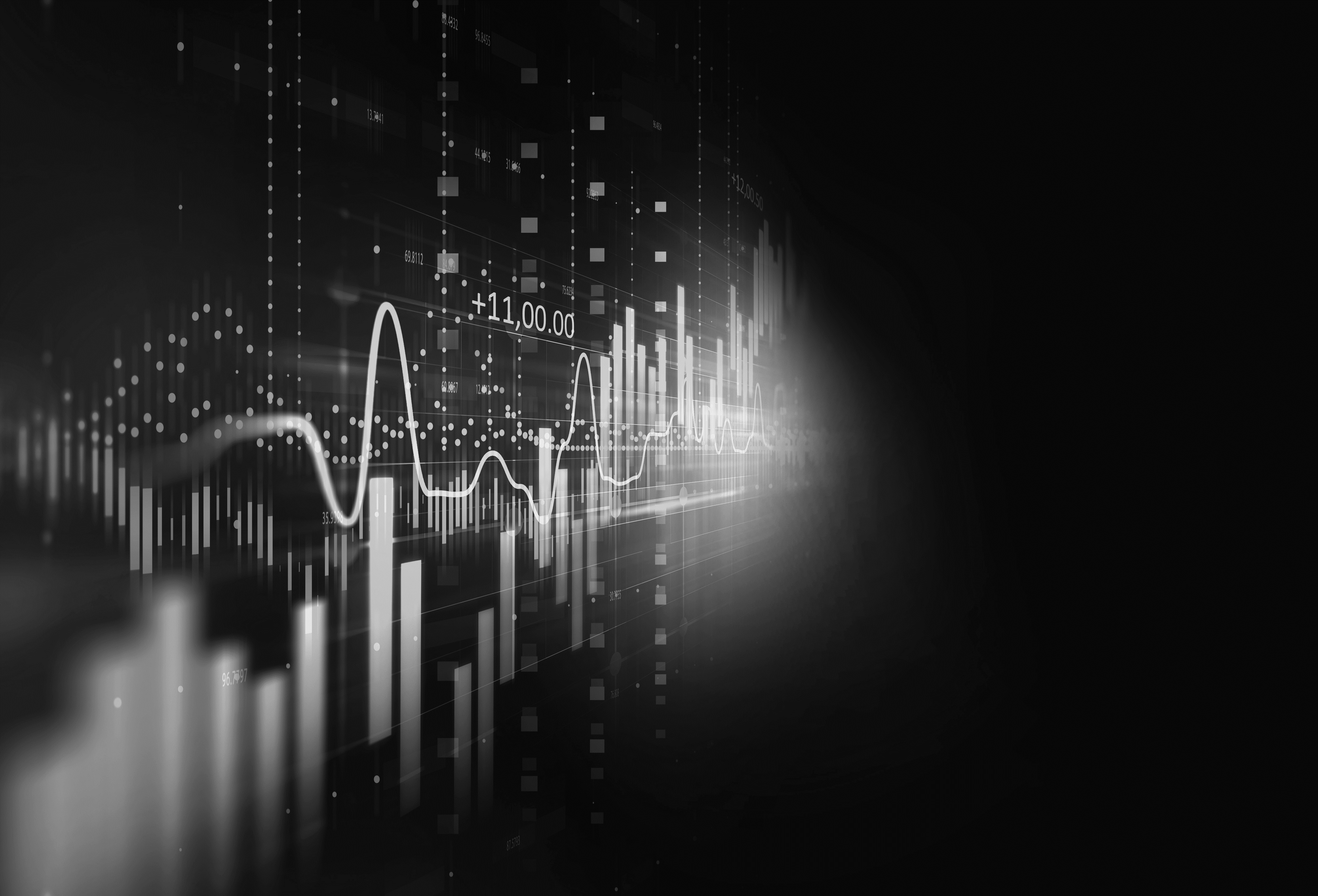 Risks & Adaptation
Industrial Sustainability & Competitiveness
Technology, Finance, & Trade
Centre for Energy Finance
2|
Agenda
Introduction (5 min)

Methodology (20 min)

Case study (15 min)

Tool demonstration (30 min)
3|
Introduction
4|
Introduction
India’s rooftop solar sector
40 GW national target for rooftop solar by 2022
3.8 GW installed capacity of rooftop solar as of FY191
5|
1. CEEW compilation from multiple sources: MNRE, Bridge to India, Mercom
Introduction
Rooftop solar and discoms
Challenges
Opportunities
Need for improved solar valuation methods
Discom: Distribution companies; T&D losses : transmission and distribution losses;  RPO: renewable purchase obligation
6|
[Speaker Notes: Inequitable billing methods: gross, net, virtual: volumetric and Uniform feed-in tariff (location, time not imp): loss to discom: peak or non-peak ; loading of DT
Infra: dt cap, grid balancing, intermittent nature of solar
Lack of incentives: Transmission charges are exempted]
Introduction
Value of grid-connected rooftop solar (VGRS)
7|
[Speaker Notes: Uniform feed-in tariff (location, time not imp): loss to discom: peak or non-peak ;
loading of DT]
Introduction
Relevance of VGRS to discom
8|
[Speaker Notes: Uniform feed-in tariff (location, time not imp): loss to discom: peak or non-peak ;
loading of DT]
Methodology
9|
VGRS methodology
Case study and tool demonstration
10|
Costs and benefits of rooftop solar to discoms
Costs
Benefits
Revenue loss
Program administration cost
Added transmission and distribution services cost
Generation 
Avoided generation capacity cost (AGCC)
Avoided power purchase cost (APPC)
Transmission
Avoided transmission charges
Distribution
Avoided distribution capacity infrastructure and related O&M cost
Externalities
Avoided renewable energy certificate cost
Reduced working capital
11|
Costs of rooftop solar to discom
Revenue loss
Migration of consumers from grid to rooftop solar
Reduction in DISCOM’s receivables
Data requirement
Variable tariff and load profile of each consumer category
Rooftop solar data: number and capacity of rooftop solar, solar generation profile
12|
Costs of rooftop solar to discom
Added transmission and distribution services cost
Additional network component required to evacuate and manage rooftop solar
Expenses to install and maintain new network components
Constraint: Depends on when new components will be added
Data requirement
Cost of procuring and maintaining new network components
Rooftop solar data: number and capacity of rooftop solar
13|
Costs of rooftop solar to discom
Program administration cost
Technical staff recruitment, site visits, panel cleaning 
Additional expenses to discom
Data requirement
Salary of additional technical staff recruited for rooftop solar
Cost of all programs specific to rooftop solar
14|
Are there additional cost parameter?
15|
Benefits of rooftop solar to discom
General formula of evaluating benefit
System 
(generation/ transmission/ distribution)
Rooftop solar
16|
Benefits of rooftop solar to discom
Avoided generation capacity cost (AGCC)
Reduced generation capacity requirement
Savings on the fixed cost
Constraint: Depends on when power purchase agreement (PPA) with genco is due
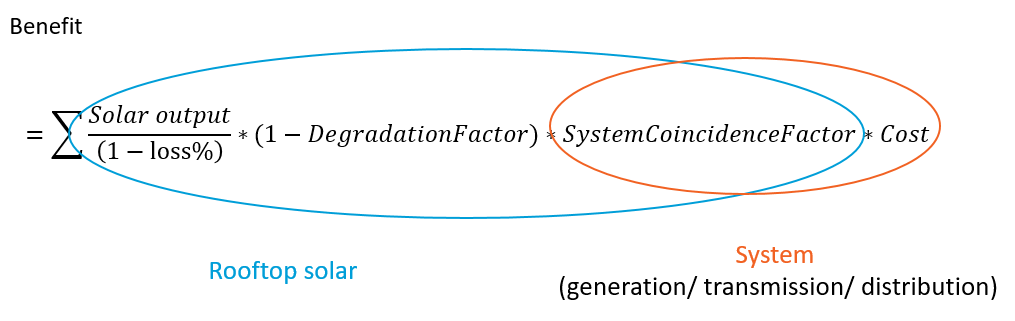 Data requirement
Cost of the procured capacity from the genco
Load profile
Transmission loss (TL)
Rooftop solar data: number and capacity of rooftop solar, solar generation profile
Genco: generation company
17|
Benefits of rooftop solar to discom
Avoided power purchase cost (APPC)
Reduced power requirement
Savings on the variable cost
Constraint: none
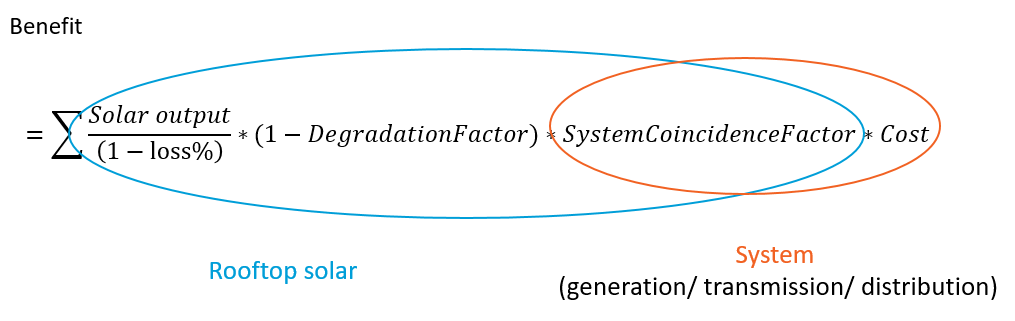 Data requirement
Variable component of power purchase cost (open access and merit order)
Transmission and distribution losses (TL, DL)
Rooftop solar data: number and capacity of rooftop solar
18|
Benefits of rooftop solar to discom
Avoided transmission charges (ATRC)
Reduced transmission capacity requirement
Savings on the transmission charges
Constraint: Depends on when power purchase agreement (PPA) with TRANSCO is due
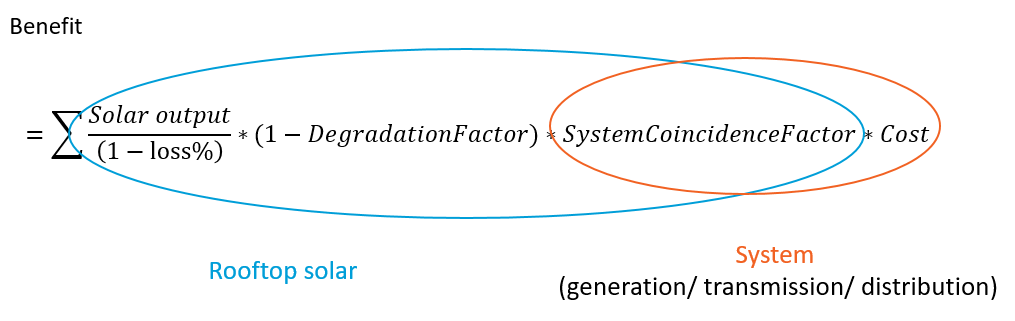 Data requirement
Transmission charges payable to the transco
Load profile
Transmission and distribution losses (TL, DL)
Rooftop solar data: number and capacity of rooftop solar, solar generation profile
19|
Transco: transmission company
Benefits of rooftop solar to discom
Avoided distribution capacity infrastructure and related O&M cost (ADCC)
Delayed distribution transformer (DT) upgradation
Savings on upgradation and maintenance
Constraint: Depends on when DT upgradation is due
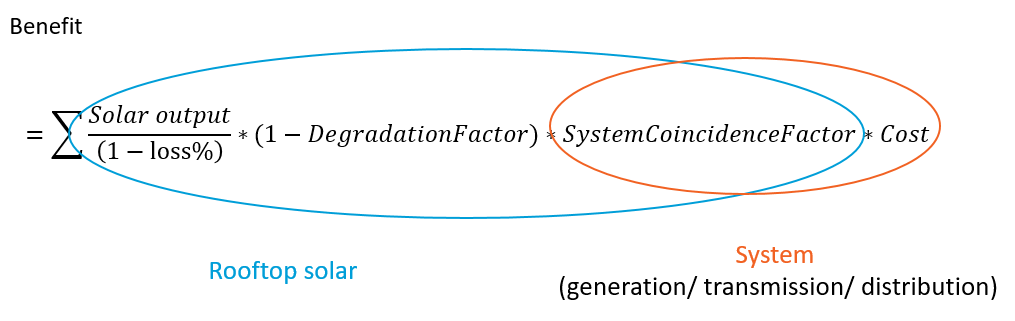 Data requirement
DT load profile
Cost to install, operate and maintain the new DT
Transmission and distribution losses (TL, DL)
Rooftop solar data: number and capacity of rooftop solar, solar generation profile
20|
O&M: operation and maintenance
Benefits of rooftop solar to discom
Avoided renewable energy certificate cost
Available solar generation enough to meet renewable purchase obligation (RPO) targets
Savings on renewable energy certificates (RECs)
Constraint: Depends on the validity of RECs in future
Data requirement
Cost of RECs 
Rooftop solar data: number and capacity of rooftop solar, solar generation profile
21|
Are there additional benefit parameters?
22|
Costs and benefits of rooftop solar to discoms
Costs
Benefits
Revenue loss
Program administration cost
Added transmission and distribution services cost
Generation 
Avoided generation capacity cost (AGCC)
Avoided power purchase cost (APPC)
Transmission
Avoided transmission charges
Distribution
Avoided distribution capacity infrastructure and related O&M cost
Externalities
Avoided renewable energy certificate cost
Reduced working capital
Which component contributes most?
23|
Challenges in VGRS
Feedback
24|
Case study
25|
Selection of distribution transformers
26|
Selection of distribution transformers
27|
Contribution of rooftop solar in peak reduction at DT level
28|
Results
29|
Net benefit from rooftop solar to discoms
30|
Utility-level scaling
31|
ADCC has been ignored in the calculations
Key observations and recommendations
Rooftop solar systems contribute to reducing a discom’s peak demand by about 13 per cent of its rated capacity.

Savings on power procurement and REC costs constitute about 77 per cent of the overall benefits to the discom. 

Residential DTs in the BRPL area offered a maximum net gain of INR 0.86/kWh in case of high-rise societies with single point delivery of electricity.

Revenue loses in residential category is in the range of INR 1.08–1.86 for every unit of solar electricity generated compared to INR 1.74 and INR 1.92 in the industrial and commercial categories, respectively.

Discoms should promote rooftop solar systems among their subsidised consumer categories to maximise their benefits. 

DTs with frequent overloading and day time peaks serve as useful targets for rooftop solar deployment to further improve the net benefit.
32|
Tool Demonstrationtinyurl.com/CEEWtool
33|
Suggested values for input parameters
34|
Thank you

Join the conversation by using #EnergyHorizons

ceew.in | @CEEWIndia
35|
Benefits of rooftop solar to DISCOM
Reduced working capital
Available solar generation enough to meet renewable purchase obligation (RPO) targets
Savings on renewable energy certificates (RECs)
Constraint: Depends on the validity of RECs in future
Data requirement
Consumer categories and tariffs
Debt rate
36|
TRANSCO: transmission company
Estimate net benefit and cost
Case study: a distribution transformer (DT) in BRPL service area
Discom data
Capacity procurement cost								
Power Purchase cost
Projected growth rate of load					
Capacity of the current DT and planned upgradation			
One-time cost of upgradation of the DT			
Category and consumption details (before and after solar)of consumers
Tariff escalation rate								
Transmission and distribution Losses
Renewable energy certificate (REC) cost
37|
Estimate net benefit and cost
Case study: a distribution transformer (DT) in BRPL service area
Rooftop solar data
Number of rooftop solar projects planned
Rated capacity of rooftop solar
Solar generation data
Program cost
Capacity utilization factor
System coincidence factor
38|
Estimate net benefit and cost
Case study: a distribution transformer (DT) in BRPL service area
39|
Assign monetary value to identified components
Calculating the SystemCoincidenceFactor
Use hourly data of the demand as seen by the system for the past year.
Identify the top 20% hours when the demand was the highest.
Identify RTS production during these peak hours and take their average
Divide 3 by the rating of the RTS installation to get the SystemCoincidenceFactor for that system (generation/transmission/ distribution)
40|
Assign monetary value to identified components
Example: SystemCoincidenceFactor for generation and transmission system
41|
Assign monetary value to identified components
Example: SystemCoincidenceFactor for generation and transmission system
42|
Estimate net benefit and cost
Case study: a distribution transformer (DT) in BRPL service area
Assumptions
Average capacity and power procurement cost
Overall utility demand (generation and transmission) for DT level analysis
Same SystemCoincidenceFactor for generation and transmission system
Transmission cost is ratio of total transmission charges and capacity contracted
Policy on RECs remains unchanged for 25 years
43|
Estimate net benefit and cost
44|
Estimate net benefit and cost
45|
Estimate net benefit and cost
46|
Estimate net benefit and cost
Time deferred to upgrade DT
47|
Estimate net benefit and cost
Avoided distribution capacity infrastructure and related O&M cost
48|
Estimate net benefit and cost
49|
Estimate net benefit and cost
50|
Estimate net benefit and cost
Revenue loss
VariableEnergyTariff (INR/kWh): The variable energy tariff for consumers as approved by the regulatory commission
51|
Estimate net benefit and cost
Added transmission and distribution services cost
Program administer cost
No data provided
No data provided
52|
Net present value
53|